VY_III/2_INOVACE_28_Klávesnice a ovládání PC
Klávesnice a ovládání PC
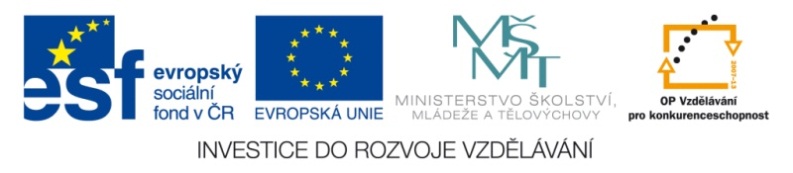 Miroslav Kaňok
Obsah
Základní popis klávesnice
Význam některých kláves
Použité zdroje
Základní Popis klávesnice
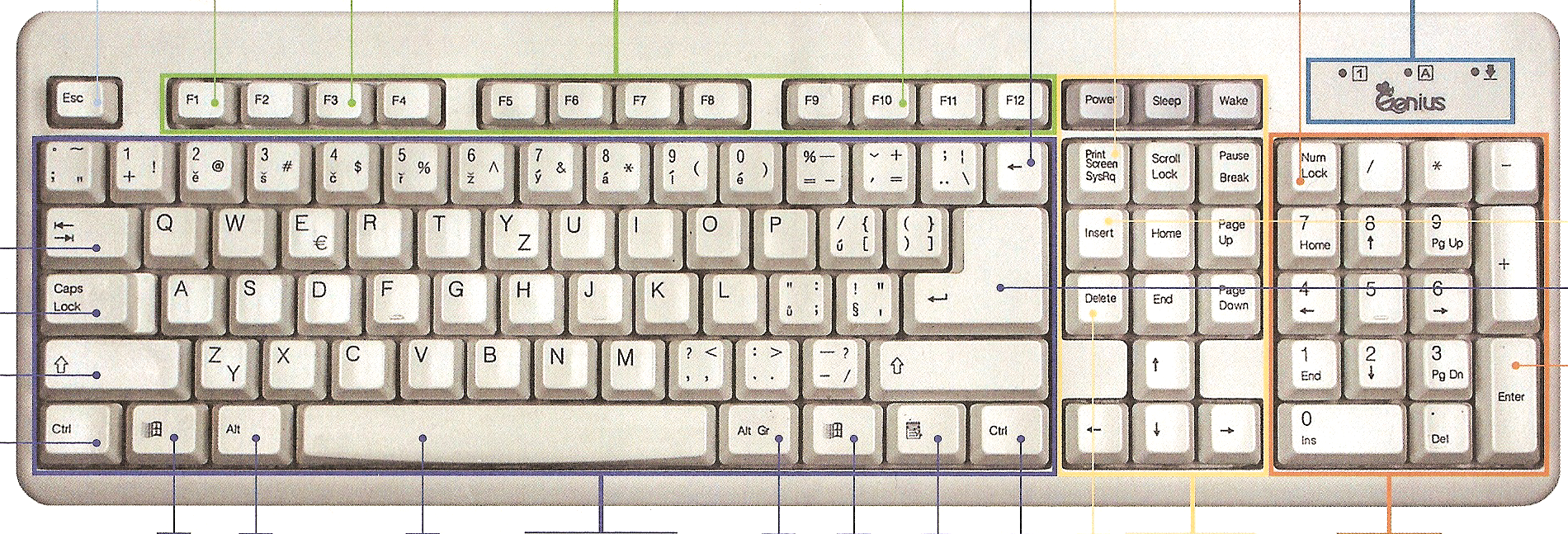 Kontrolky
Funkční klávesy – např. nápověda, hledání …
Řídící a kurzorové klávesy.
Znaková část klávesnice (alfanumerická)
Číselná část (numerická)
Význam některých kláves
Home– na začátek řádku
Escape (Esc) – zavírá, ruší, vrací zpět
Backspace– mázání znaku vlevo od kurzoru
Insert– přepínání mezi vkládáním a přepisováním
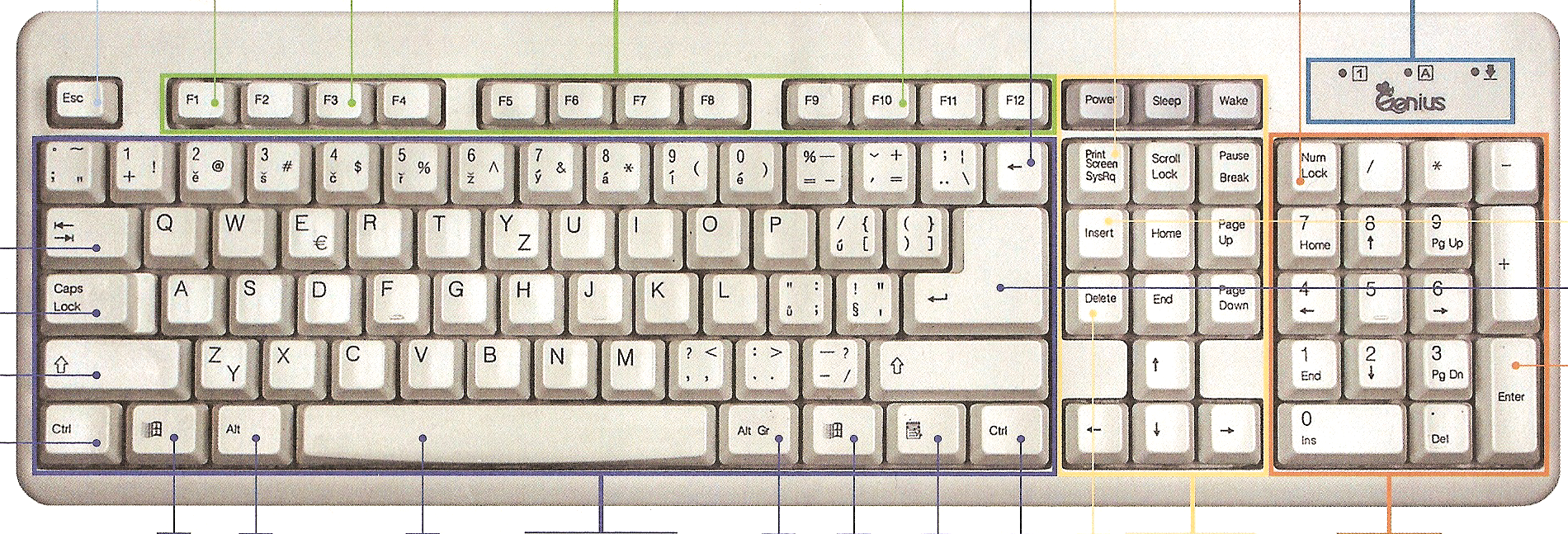 End– na konec řádku
ESC
bcsp
Enter – potvrzuje, odesílá, na další odstavec
Tab– posun kurzoru doprava na tabulátor
Enter
Insert
InsePage upt
home
Tab
Delete– mázání znaku vpravo od kurzoru
delete
Caps Lock
Ende
Page dowv upt
shift
shift
Page Up– o jednu obrazovku nahoru
Shift– s další klávesou (psaní velkých písmen)
Num Lock– aktivace a deaktivace  numerické klávesnice
Šipky– pohyb a posun (kurzoru, v nabídkách …)
Caps Lock– aktivace velkých písmen
Page Down– o jednu obrazovku dolů
POUŽITÉ ZDROJE
Informační a komunikační technologie [online]. 2010 [cit. 2011-09-17]. Zásady práce s počítačem a osobní zdraví. Dostupné z WWW: <http://vyuka-ict.ic.cz/index.php?p=62>.